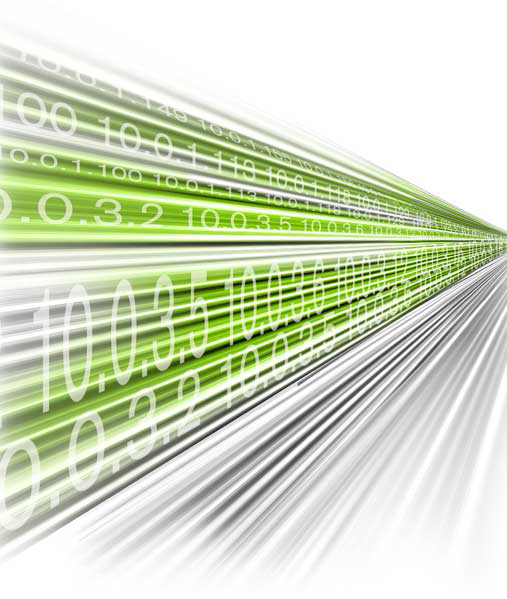 JasDB NoSQL Database
CSC8711 Project – Spring 2013
Huy To
Dinesh Agarwal
Krisna Chaitanya Tatikonda
JasDB
Obera Software: 
	- Founder: Renze De Vries, principal Java developer
    - www.oberasoftware.com
JasDB: Just a simple database
NoSQL document store: JSON
Written in Java
JasDB Concepts
Instance: collection of bags 
	- schema/database

Bags: stored inside an instance
- table

Simple Entity/Entity: data structure inside a bag
	- record
JasDB installation
Download and Unpack zip file : 
	http://www.oberasoftware.com/downloads/
Configure: jasdb.xml
	<instance id="default" path="/home/jasdb/data”>
Start Jasdb
	- window: start.bat
              - linux/Mac: start.sh
http://localhost:7050/Bags
Stop Jasdb
	- window: stop.bat
             - linux/Mac: start.sh
JasDB Usage – REST API
Remote: REST API
          - Create Bag: 
POST "http://localhost:7050/Bags" -d 			'{"instanceId":"default","name":”user"}’
        - Create Entity: 
POST "http://localhost:7050/Bags(user)/Entities " -d     			‘{“field1”:”data1”,”field2”:”data2”}’
	- Retrieve Entity: 
	       And
       GET http://localhost:7050/Bags(user)/Entities(field1=data1,field2=data2)
	       Or
      GET http://localhost:7050/Bags(user)/Entities(field1=data1|field2=data2)
JasDB Usage – Java API
Initialize local database session
	DBSession session = new LocalDBSession();
	session.createOrGetBag(”user");

Initialize remote REST client session
	DBSession session = new RestDBSession("default", "localhost", 7050);
	session.createOrGetBag(”user");

Retrieve bag: EntityBag bag = session.getBag(”user");

Remove bag: session.removeBag(“user”);

Insert entity: 
	EntityBag bag= session.getBag(“user”);
	SimpleEntity entity = new SimpleEntity();
	entity.addProperty(”useid", ”kto2");
	entity.addProperty(”pass", ”kto2");
	bag.addEntity(entity);
JasDB Usage – Java API (cont..)
Query entity:
	QueryExecutor executor = bag.find(QueryBuilder.createBuilder());
	QueryResult result = executor.execute();
	- id:  bag.getEntity("056f8058-e1f7-4f8e-a2f8-332e62c15961");
	- value:bag.find( QueryBuilder.createBuilder() .field(”userid").value(”kto2”));
	- limit query: executor.limit(5);
	- pagination: executor.page(5,10) //get from 5, next 10
	- OR: bag.find(QueryBuilder.createBuilder().field(”name”).value(”name1”).
	          or(QueryBuilder.createBuilder().field(”name”).value(”name2”)));
	- AND: bag.find(QueryBuilder.createBuilder().field(”name”).value(”name”).
	          field(”userid”).value(”test”)));
	- Range: bag.find(QueryBuilder.createBuilder().field(”age”.greateThan(10).
	          field(”age”).smallerThan(30).sortBy(”country”));
Index: 
	- bag.ensureIndex(new IndexField("keywords", new StringKeyType(50)), false);
JasDB vs RDBMS
Simple, easy deployment and maintenance
No user management/authentication
Programmer friendly - no sql, application logic
Fits very well for volatile data – no schema
Lack of relationship between bags
Performance and scalability
JasDB or RDBMS
Application and data relationship
Data: structure, relationship between entities, integrity, size
Statistic or report at data level
User management 
Tools support
Cost
Summary
JasDB is new, lack of tools and documentation

Need enhancements to be use in enterprise application.

Works great but doesn’t fit all

Hybrid solution: JasDB + RDBMS
Demo – Q & A